The Shrinking Salton Sea
Madison Rasmus
GIS in Water Resources
November 28, 2017
Background
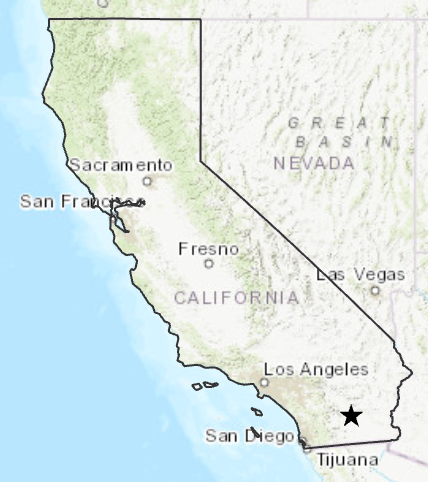 Location: lowest portion of the desert valley in Imperial and Riverside Counties (Salton Basin)
Salton Sea as we know today was formed in 1905 via a Colorado River canal breach
18 months of continual flooding between 1905-1907
California’s largest lake
Surface area: 343 mi2
110 miles of shoreline
Average depth: 29 feet
History
The Salton Basin formed in prehistoric times via mountain uplift and sediment transport from the Colorado River
It was assumed the Salton Sea would dry up as it had done in the past but a consistent supply of agricultural runoff from kept the sea at a consistent size
Designated as an official farm drainage reservoir in 1924 by the Federal Government
Thrived as a prominent fishery and vacation spot up until the 1980s
Fish supplied by the US Fish & Wildlife Department
California’s most visited State Park up until the mid 1980s
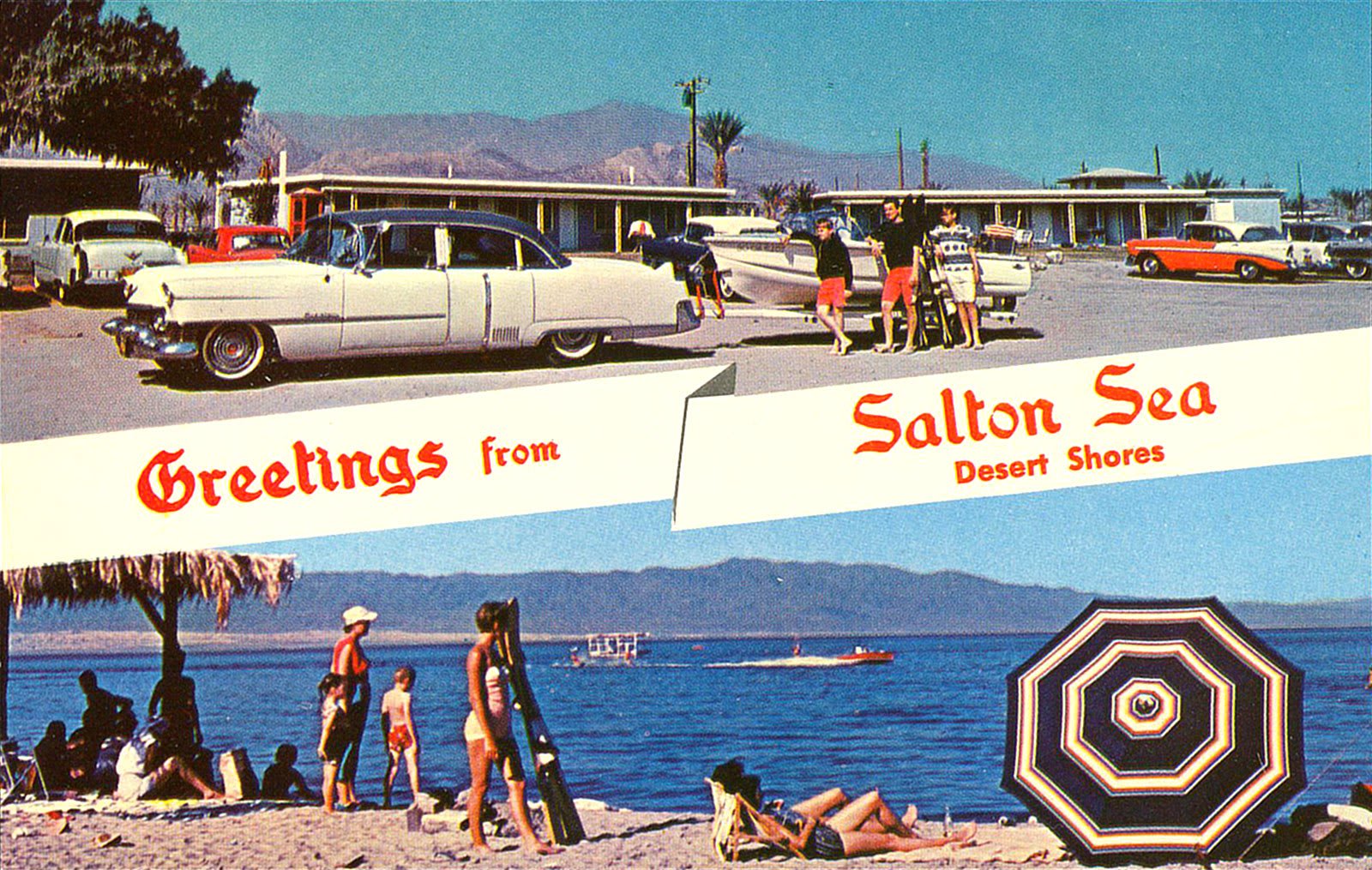 Current Environmental Concerns
Rising salinity
Currently estimated to be 50 times saltier than the Pacific Ocean
Salton Sea fed by agricultural runoff with incredibly high levels of salt, pesticides, selenium and other harmful chemicals
Attempts to regulate inflow quality have been largely unsuccessful
Reduced inflows
Inflows ≠ evaporative losses
Sea is shrinking and exposing toxic lake bed
Ecosystem disruptions
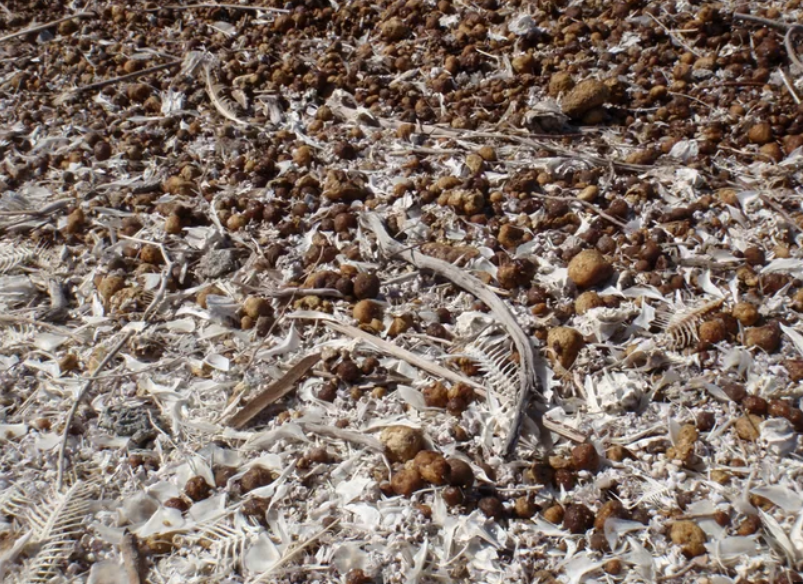 Source: LiveScience
Quantification Settlement Agreement (QSA)
Established in 2003 between the Imperial Irrigation District, San Diego County Water Authority, and Metropolitan Water District
Transfers more water Colorado River water to San Diego, Orange, and Los Angeles Counties to accommodate rising municipal demand
Farmers in the Imperial Valley have financial incentives to reduce agricultural water use
Imperial Irrigation District required to provide makeup water to the Salton Sea until the end of this year
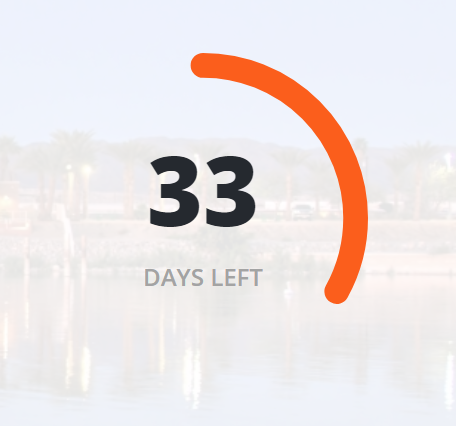 Source: Salton Sea Authority
QSA Data
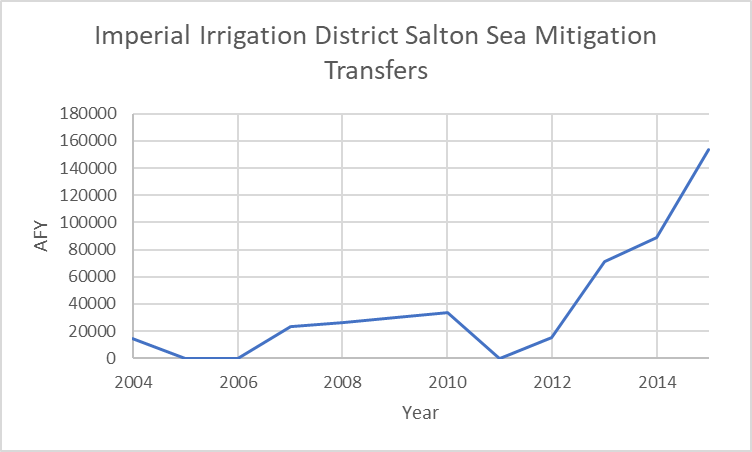 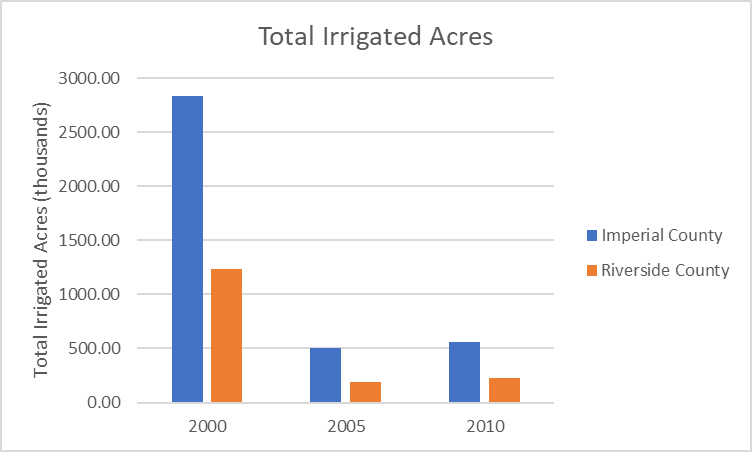 Source: USGS
Source: Imperial Irrigation District
Salton Sea, 2033
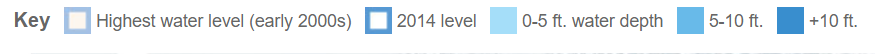 Source: LA Times
GIS Analysis
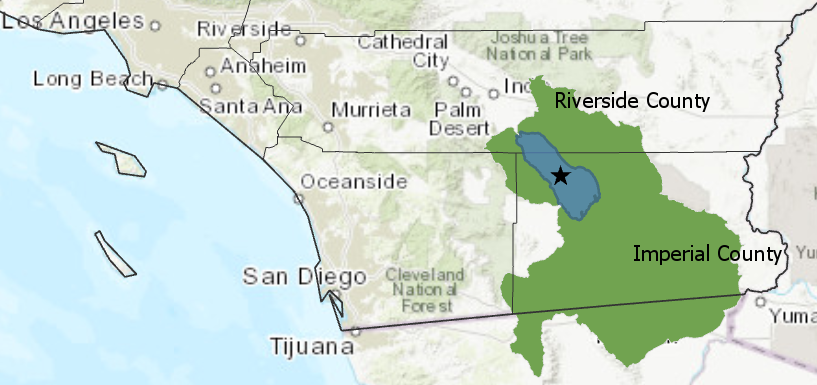 HUC8 Watershed generated with NHDPlus dataset
Over 5000 mi2 extending primarily into Riverside and Imperial County
GIS Analysis
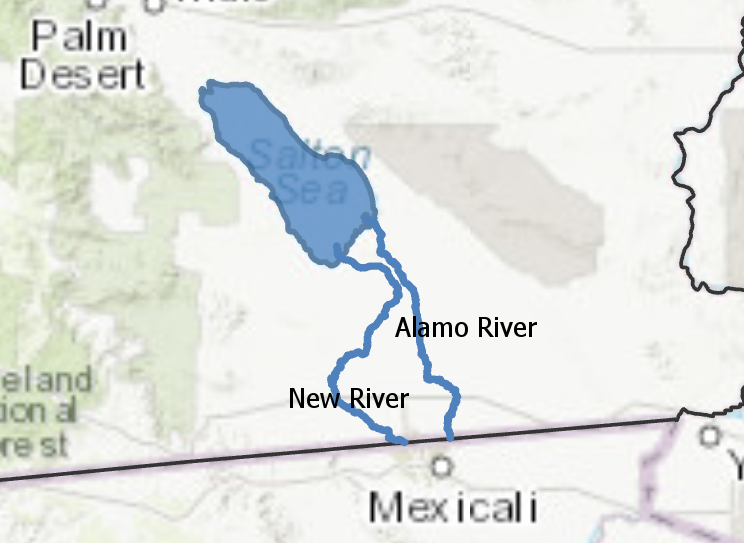 Flowlines generated NHDPlus dataset
New River and Alamo River – main sources of agricultural inflow to the Sea
USGS Stream Gauge Data
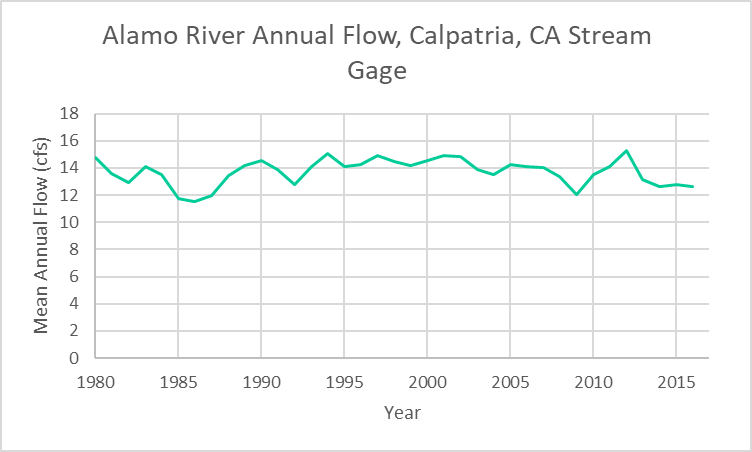 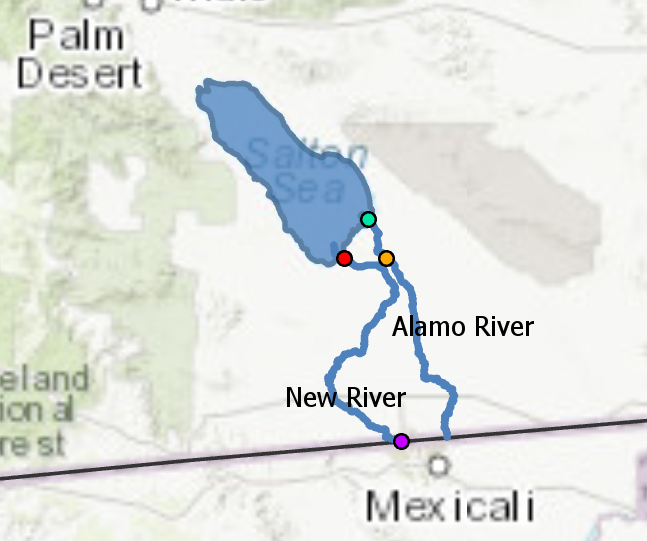 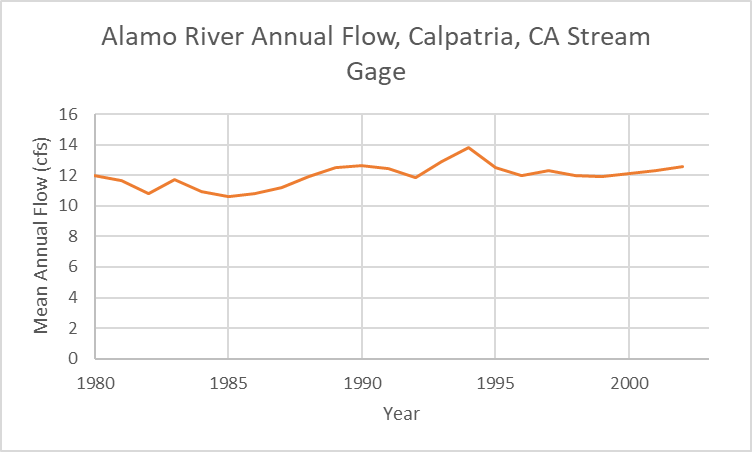 USGS Stream Gauge Data
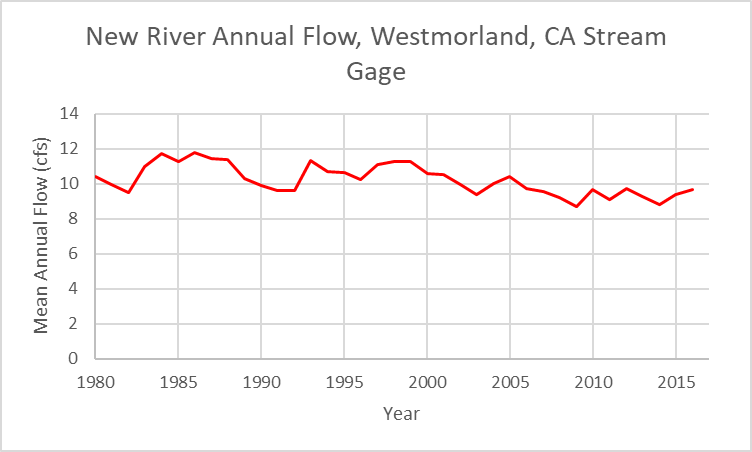 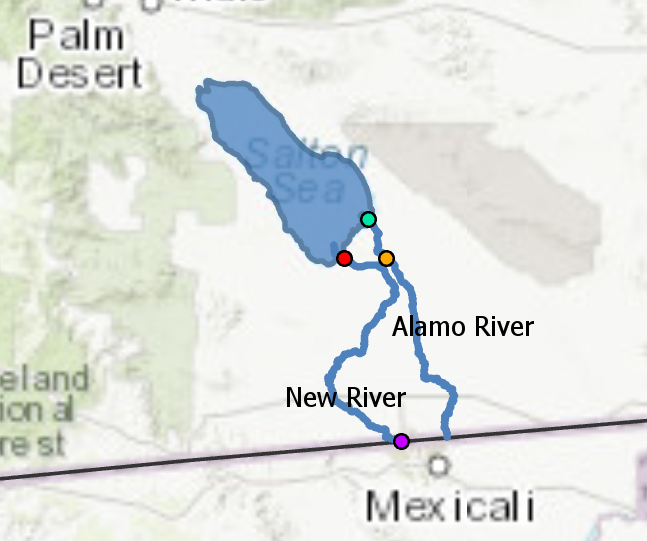 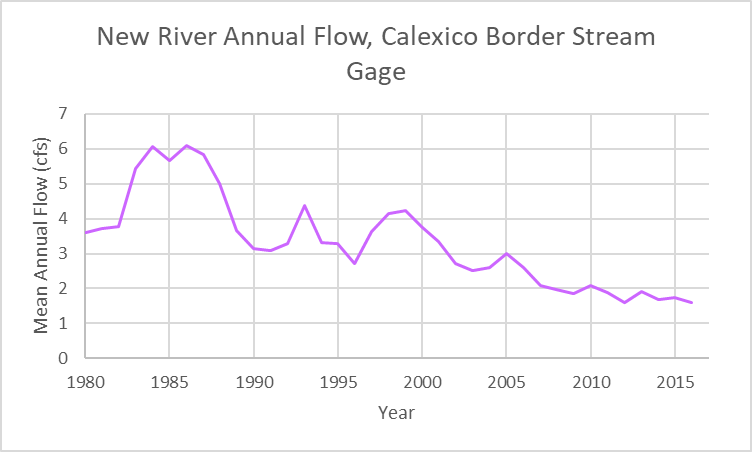 Next Steps
Extrapolate effects on the Salton Sea after IID makeup water stops at the end of this year
Look into current municipal uses in San Diego, Orange, and LA Counties
References
Salton Sea Authority
http://saltonseaauthority.org
USGS Stream Data
https://waterdata.usgs.gov/nwis/rt 
USGS Water Use Data
https://water.usgs.gov/watuse/data/index.html 
Imperial Irrigation District QSA Annual Reports
http://www.iid.com/water/library/qsa-water-transfer/qsa-annual-reports
Questions?